Français
aim/im/ym prononcés « in »
aim/im/ym prononcés « in »
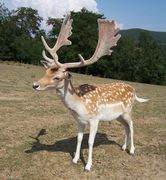 un daim		
des cymbales
des timbales
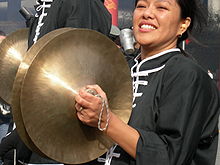 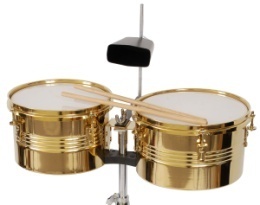 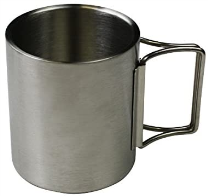 aim/im/ym prononcés « in »
essaim – daim – faim
timbre – impoli – impossible – grimper 
tympan – symbole – olympique – thym
aim/im/ym prononcés « in »
essaim    timbre    	    tympan          thym 	olympique
• 	    • 	              • 	             •               • 

•           •               • 	     •            •
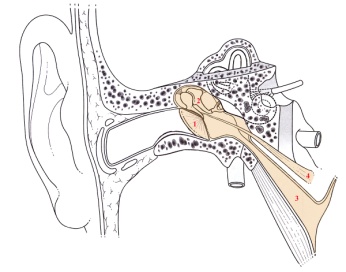 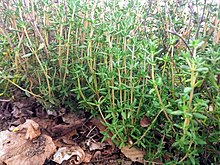 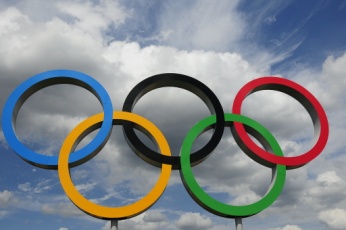 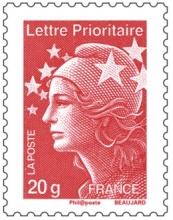 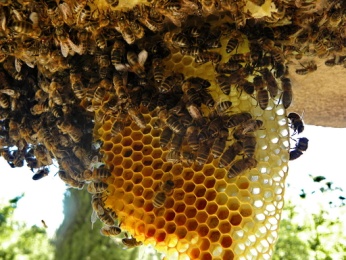 Romain est un enfant très sympathique.
Lundi, il a planté du thym et du romarin dans son jardin.
Romain est un enfant très sympathique. Lundi, il a planté du thym et du romarin dans son jardin. En grimpant sur un arbre, il a découvert un impressionnant essaim de frelons. Sa mère est sortie de la maison. « Ne sois pas imprudent ! Il ne faut pas les importuner. »
Le quiz du jour
Que trouve Romain dans l’arbre ?
[Speaker Notes: 75]
Le quiz du jour
Que trouve Romain dans l’arbre ?
[Speaker Notes: 75]
Le quiz du jour
Que sont le thym et le romarin ?
[Speaker Notes: 75]
Le quiz du jour
Que sont le thym et le romarin ?
[Speaker Notes: 75]
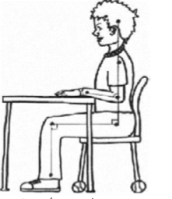 aim/im/ym prononcés « in »
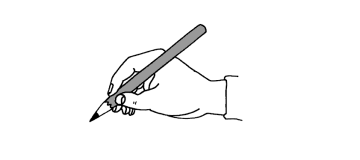 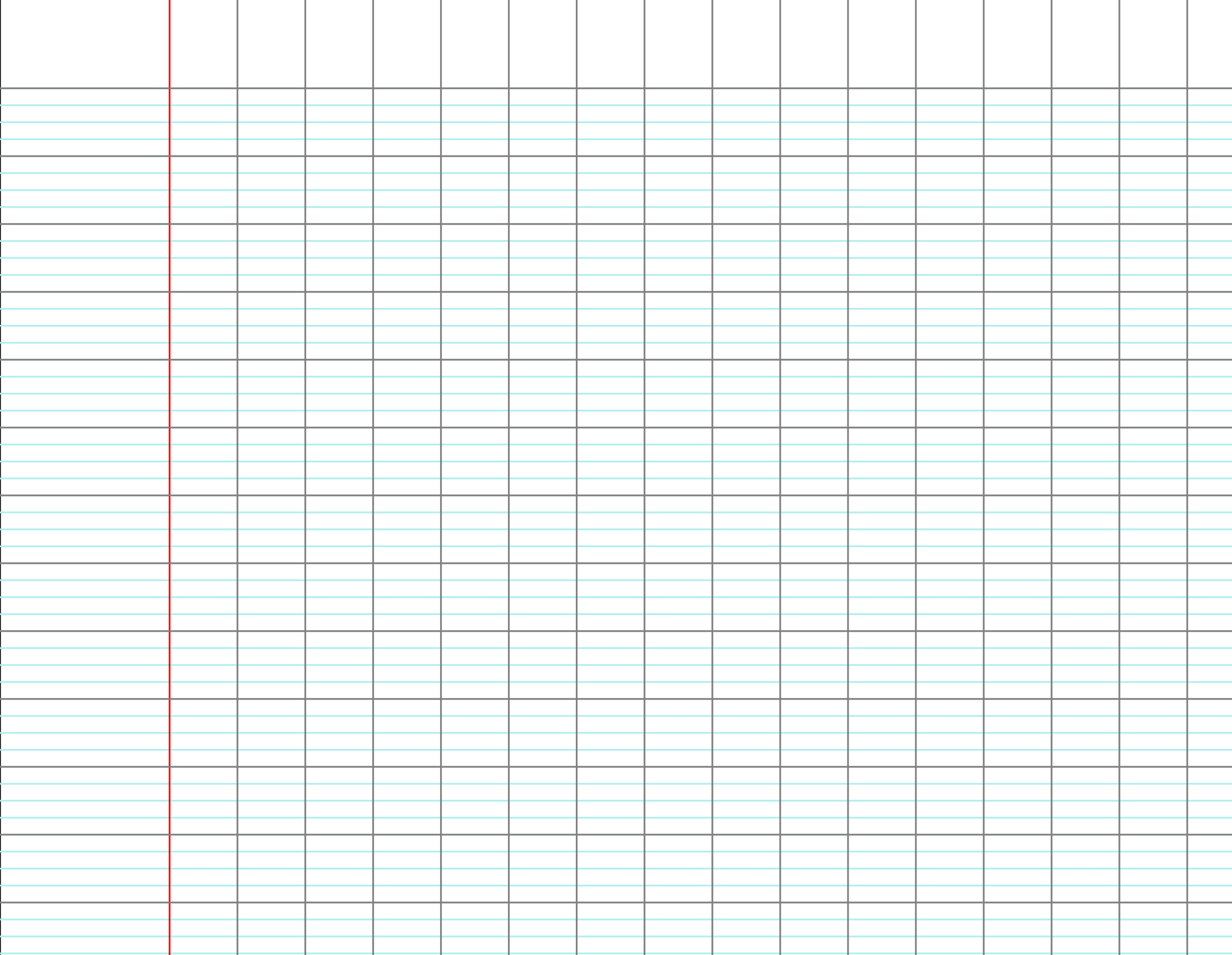 Le quiz du jour
Quel est le mot où on n’entend pas le son « in » ?
[Speaker Notes: 72]
Le quiz du jour
Quel est le mot où on n’entend pas le son « in » ?
[Speaker Notes: 72]
Le quiz du jour
Quel est le mot où on n’entend pas le son « in » ?
[Speaker Notes: 72]
Le quiz du jour
Quel est le mot où on n’entend pas le son « in » ?
[Speaker Notes: 72]
Le quiz du jour
Quel est le mot où on n’entend pas le son « in » ?
[Speaker Notes: 72]
Le quiz du jour
Quel est le mot où on n’entend pas le son « in » ?
[Speaker Notes: 72]
aim/im/ym prononcés « in »
timbre 
impoli 
grimper 			
imprimer 		
simple 			
Imbuvable
Ils s’écrivent avec im
et non in.
aim/im/ym prononcés « in »
timbre 
impoli 
grimper 			
imprimer 		
simple 			
imbuvable
m devant un b ou un p
On retrouve la même chose avec 
an devient am : jambe
on devient om : compote
À toi de jouer ! Complète ces mots.
s…...bre			im		an
t……bre						em
……poule				om		
t…...pérature					on
				en			am		in
Romain est un enfant très sympathique. Lundi, il a planté du 
thym et du romarin dans son jardin. En grimpant sur un arbre, 
il a découvert un impressionnant essaim de frelons. Sa mère 
est sortie de la maison. « Ne sois pas imprudent ! Il ne faut pas 
les importuner. »
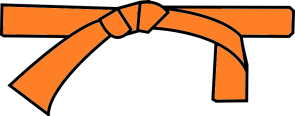 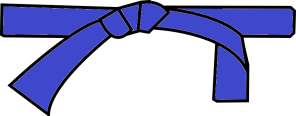 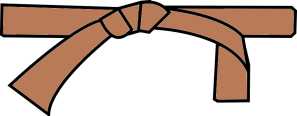 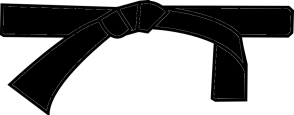